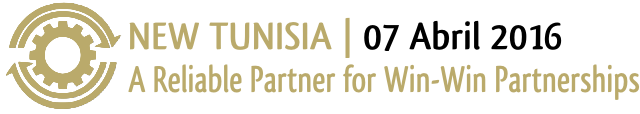 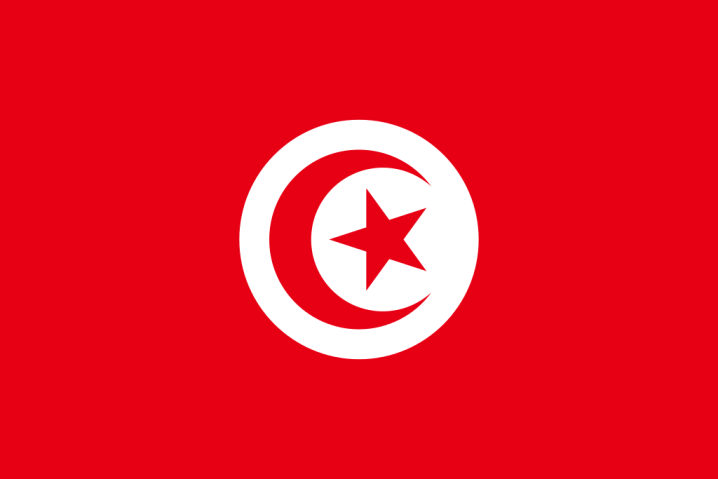 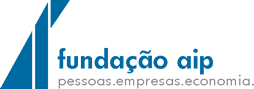 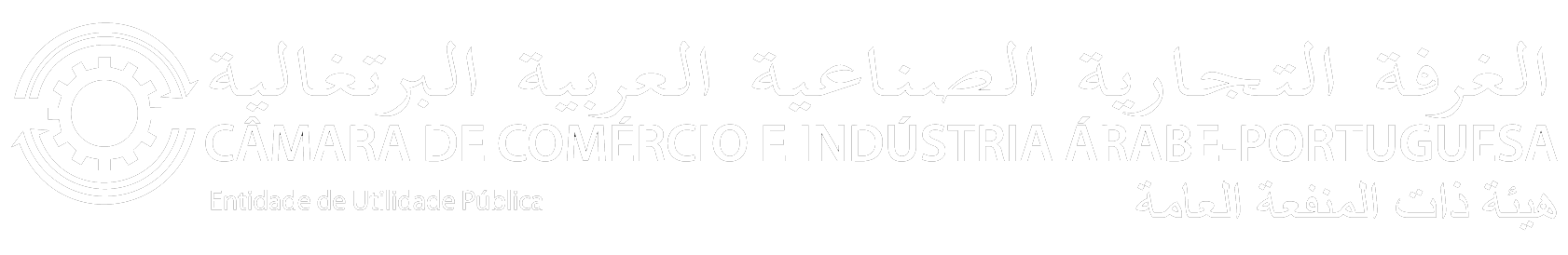 CENTRO DE CONGRESSOS DE LISBOA (JUNQUEIRA)
Associação sem fins lucrativos / Entidade de Utilidade Pública

Fundada em 1977
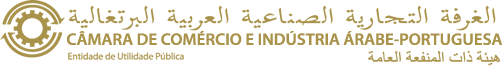 QUEM SOMOS?
Prestação de vários serviços

Acções
Liga dos Estados Árabes, União Geral das Câmaras de Comércio, Indústria e Agricultura dos Países Árabes
Desenvolvimento das Relações Económicas, Comerciais, Industriais e Culturais entre Portugal e os 22 países da Liga dos Estados Árabes
Auxílio e apoio à internacionalização das Empresas
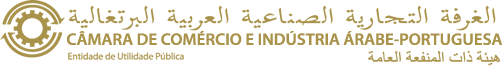 QUAIS SÃO OS NOSSOS SERVIÇOS?
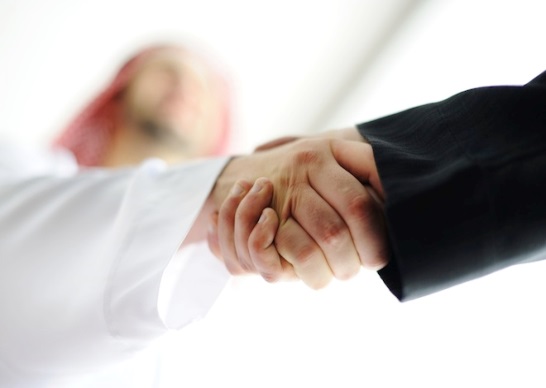 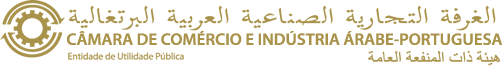 QUE PAÍSES REPRESENTAMOS?
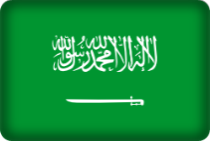 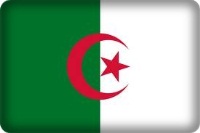 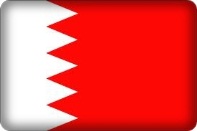 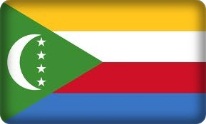 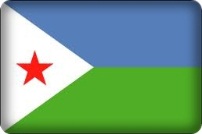 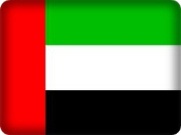 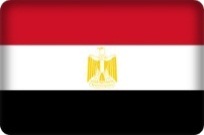 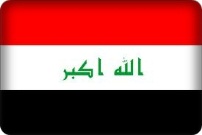 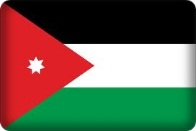 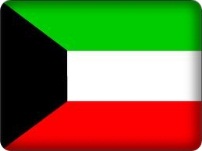 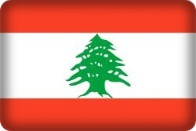 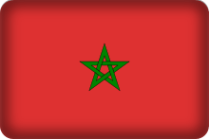 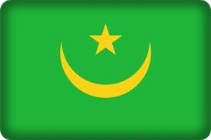 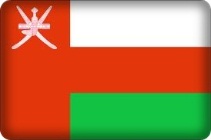 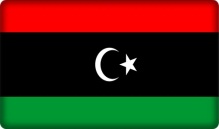 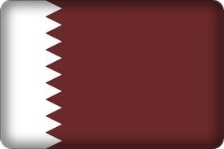 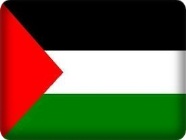 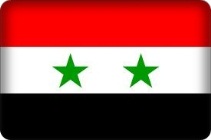 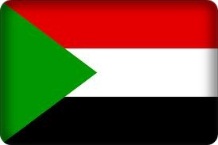 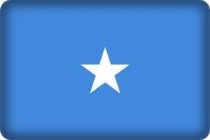 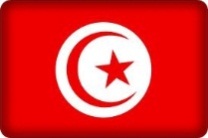 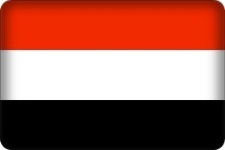 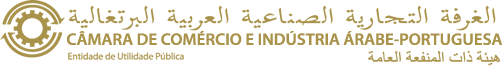 PERFIL DO PAÍS
TUNÍSIA
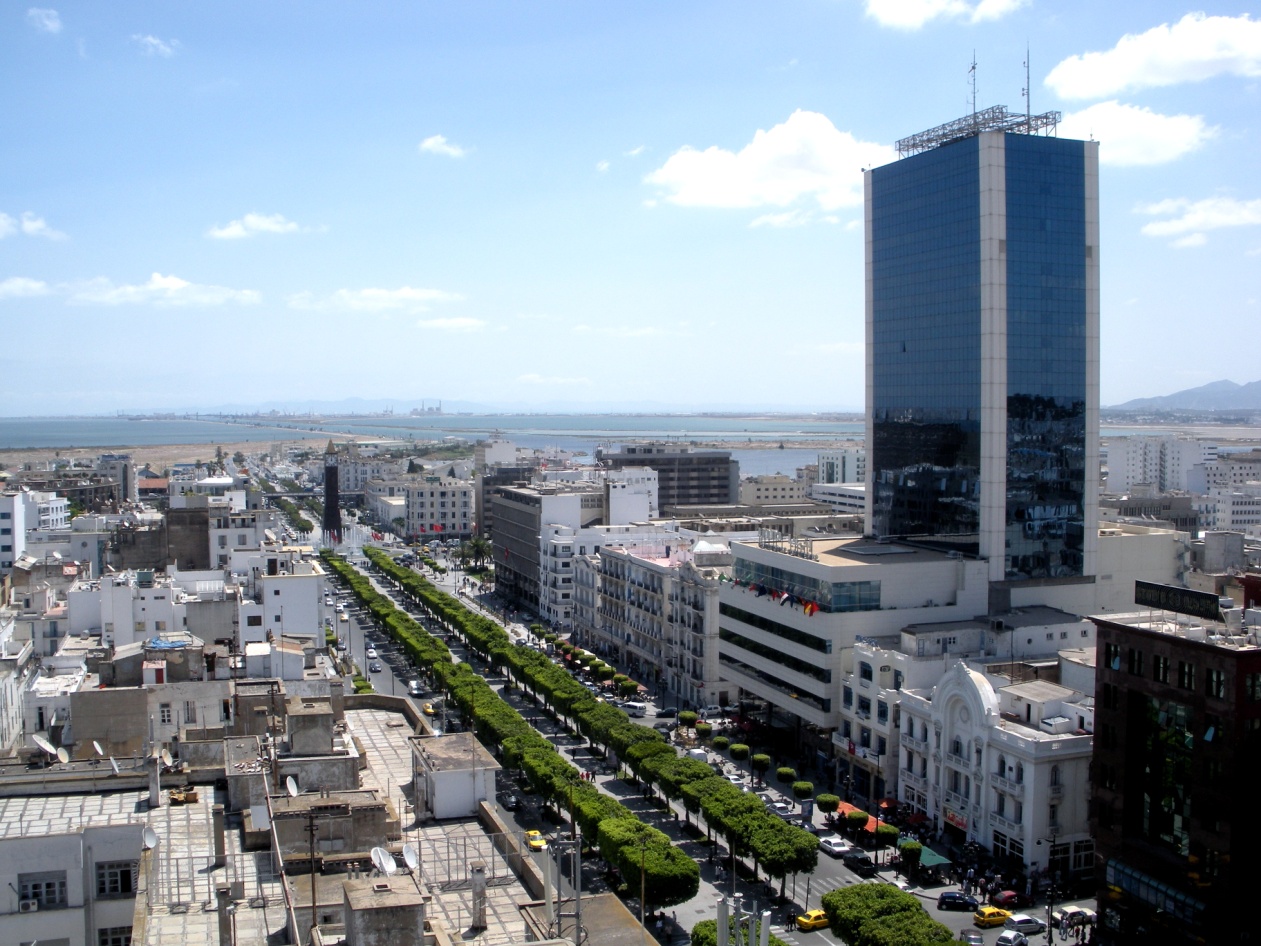 Fontes: CIA World Factbook; Indexmundi; World Banki9
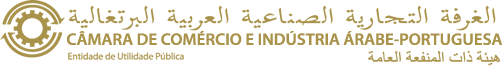 RELAÇÕES BILATERAIS COM PORTUGAL
ACORDOS RELEVANTES
Acordo Quadro de Cooperação (14 Dezembro 1988);
Protocolo de Partenariado (22 Setembro 1993);
Convenção para Evitar a Dupla Tributação em matéria de Impostos sobre o Rendimento (24 Fevereiro 1999);
Acordo sobre a Promoção e a Protecção Recíprocas de Investimentos (28 Fevereiro 2002);
Convenção sobre Segurança Social (9 Novembro 2006);
Acordo de Cooperação no domínio dos Transportes Marítimos (13 Março 2007).
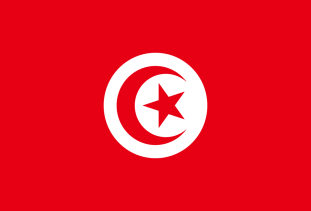 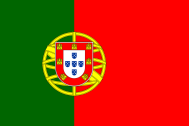 Fonte: INE
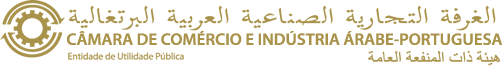 RELAÇÕES BILATERAIS COM PORTUGAL
Aumento das trocas comerciais entre Portugal e a Tunísia ao longo dos últimos anos;
A Tunísia ocupava, em 2014, a 34ª posição no ranking dos principais clientes de Portugal e a 94ª posição no ranking dos principais fornecedores de Portugal;
Portugal, como cliente, ocupava, em 2014, a 24ª posição no ranking dos principais importadores de produtos provenientes da Tunísia e como fornecedor, ocupava, em 2014, a 24ª posição no ranking dos principais exportadores de produtos para a Tunísia.
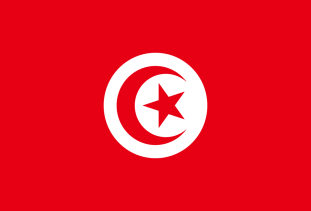 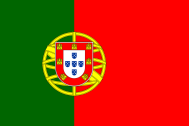 Fonte: INE
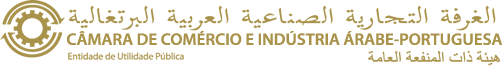 RELAÇÕES BILATERAIS COM PORTUGAL
As exportações portuguesas para a Tunísia, entre 2014 e 2015 (Jan-Nov), registaram um aumento, passando de 118.4 Milhões de € a 125.9 Milhões de €;

Relativamente às importações portuguesas da Tunísia, verificou-se igualmente um aumento das mesmas, entre 2014 e 2015 (Jan-Nov), tendo passado de 11 a 40 Milhões de €;

Entre Janeiro e Novembro de 2014, o saldo da balança comercial de Portugal com a Tunísia foi positivo, correspondendo a 107.2 Milhões€  No período homólogo de 2015 verificou-se uma ligeira descida, mantendo-se o saldo positivo em 85 Milhões de €.
Fonte: INE
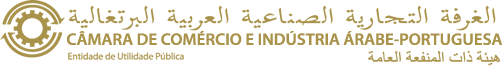 RELAÇÕES BILATERAIS COM PORTUGAL
Fonte: INE
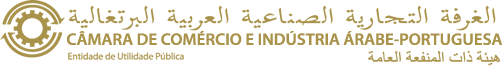 CARACTERIZAÇÃO HISTÓRICO-ECONÓMICA DO PAÍS
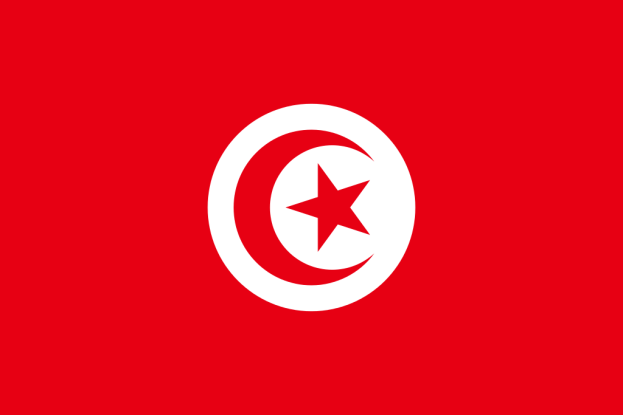 Fontes: African Economic Outlook; Tunisia-live
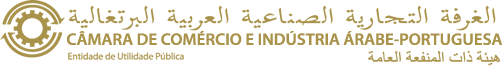 CARACTERIZAÇÃO ECONÓMICA DO PAÍS
A Tunísia é historicamente bem integrada na cadeia de valores mundial, nomeadamente em três grandes sectores: 
Têxtil e vestuário   |   Agro-indústria   |   Indústrias mecânica, eléctrica e electrónica
A economia é cada vez mais aberta e diversificada, atenta à crescente procura por parte de uma população com mais poder de compra e ávida de novos produtos de consumo e de comodidade;

Isto exigiu a que a Tunísia sofisticasse os seus meios de produção através de novas tecnologias da indústria;

A Tunísia ocupou, em 2014, a 75ª posição em termos de Exportações e a 71ª posição em termos de Importações, no Comércio Mundial de Bens.
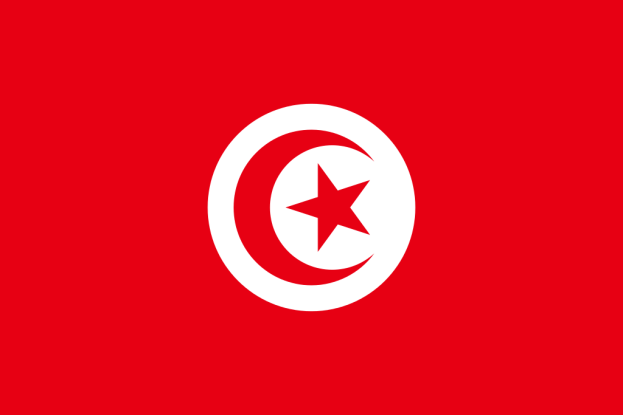 Fontes: African Economic Outlook
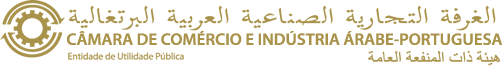 CARACTERIZAÇÃO ECONÓMICA DO PAÍS
Relativamente ao ambiente de negócios:
Ocupou a 51ª posição, entre 189 países, em termos de facilidade de fazer negócios (Doing Business 2014);
Ocupou a 78ª posição, entre 143 países, em termos de inovação (The Global Innovation Index 2014);
Ocupou a 87ª posição, entre 144 países, em termos de competitividade (Global Competitiveness Index 2014-2015);

Governo tunisino continua a melhorar o ambiente de negócios e a incentivar o investimento estrangeiro e privado, com políticas previstas no Plano de Desenvolvimento da Tunísia (2016/2020).
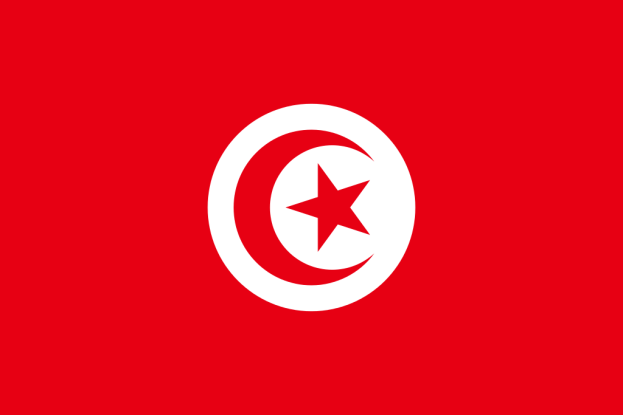 Fontes: World Trade Organization (WTO); Transparency International; UNCTAD - World Investment Report 2015; Global Innovation Index; World Economic Forum;  World Trade Organization; Heritage: Index of Economic Freedom
CARACTERIZAÇÃO ECONÓMICA DO PAÍS
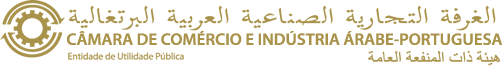 Plano de Desenvolvimento da Tunísia (2016-2020):

 As políticas de desenvolvimento foram traçadas para vários patamares:
Fonte: République Tunisienne, Ministère du Développement, de l’Investissement et de la Coopération Internationale
CARACTERIZAÇÃO ECONÓMICA DO PAÍS
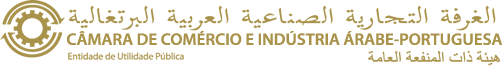 Plano de Desenvolvimento da Tunísia (2016-2020):

 As reformas económicas e sociais são dirigidas, entre outros, para:
Modernização da administração;
 Revisão do sistema de contratos públicos;
 Promulgação do Novo Código de Investimentos;
 Continuação da reforma fiscal e do sector financeiro;
 Adopção de uma política voluntária para aumentar o número de parcerias público-privadas.
Fonte: République Tunisienne, Ministère du Développement, de l’Investissement et de la Coopération Internationale
CARACTERIZAÇÃO ECONÓMICA DO PAÍS
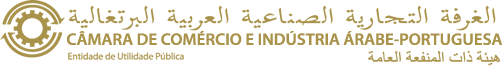 Plano de Desenvolvimento da Tunísia (2016-2020):

 Relativamente à Economia Verde, de elevada importância para o desenvolvimento económico, foram estabelecidos os seguintes objectivos:
Utilização total e sustentável dos recursos naturais (hídricos, património natural e agricultura);
 Protecção do meio ambiente e do meio natural;
 Controlo do consumo energético.
Fonte: République Tunisienne, Ministère du Développement, de l’Investissement et de la Coopération Internationale
CARACTERIZAÇÃO ECONÓMICA DO PAÍS
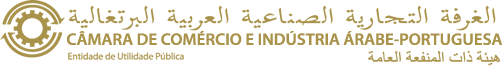 Plano de Desenvolvimento da Tunísia (2016-2020):

 O desenvolvimento do Centro Económico, com uma economia de baixo custo, passa pelos seguintes objectivos:
Diversificação do tecido económico e criação de emprego;

 Promoção do investimento e da melhoria do ambiente de negócios.
Fonte: République Tunisienne, Ministère du Développement, de l’Investissement et de la Coopération Internationale
CARACTERIZAÇÃO ECONÓMICA DO PAÍS
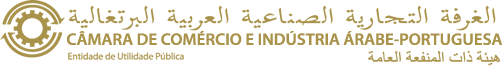 O Plano de Desenvolvimento da Tunísia (2016-2020):

 Para materialização do 1º objectivo de desenvolvimento do Centro Económico, foram criadas estratégias:
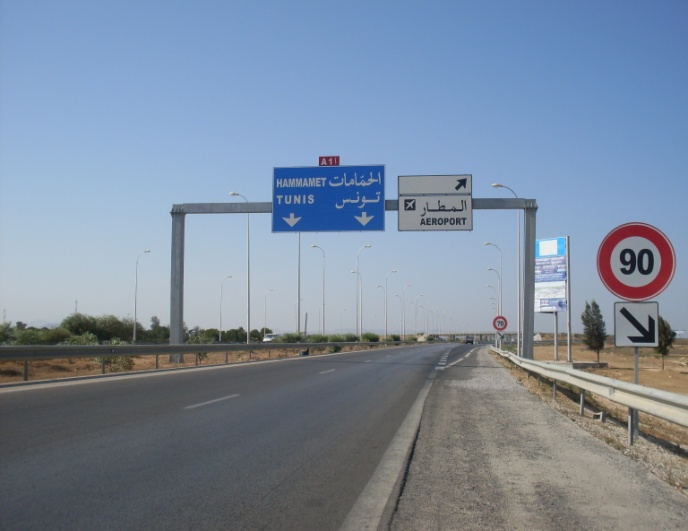 Fonte: République Tunisienne, Ministère du Développement, de l’Investissement et de la Coopération Internationale
CARACTERIZAÇÃO ECONÓMICA DO PAÍS
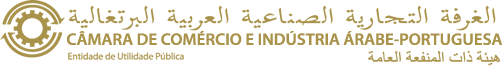 Plano de Desenvolvimento da Tunísia (2016-2020):

 Estratégias para concretização do 2º objectivo de desenvolvimento do Centro Económico:
Fonte: République Tunisienne, Ministère du Développement, de l’Investissement et de la Coopération Internationale
CARACTERIZAÇÃO ECONÓMICA DO PAÍS
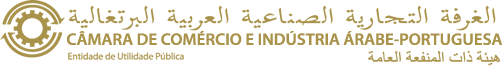 Plano de Desenvolvimento da Tunísia (2016-2020):

 No que respeita ao desenvolvimento regional, foram delineados os seguintes objectivos:
Realização da ligação entre as regiões;
 Promoção do desenvolvimento das regiões e aumento da sua atractividade;
 Desenvolvimento e adaptação do sistema de financiamento do desenvolvimento regional;
 Melhoria das condições de vida e do nível regional e local;
 Desenvolvimento da descentralização.
Fonte: République Tunisienne, Ministère du Développement, de l’Investissement et de la Coopération Internationale
CARACTERIZAÇÃO ECONÓMICA DO PAÍS
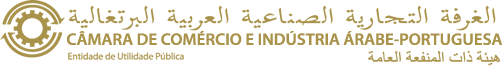 Plano de Desenvolvimento da Tunísia (2016-2020):

 Para o desenvolvimento social e humano foram estabelecidos os seguintes objectivos:
Desenvolvimento do capital humano;
 Promoção do diálogo social.
Fonte: République Tunisienne, Ministère du Développement, de l’Investissement et de la Coopération Internationale
CARACTERIZAÇÃO ECONÓMICA DO PAÍS
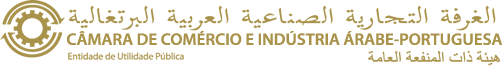 O Plano de Desenvolvimento da Tunísia (2016-2020):

 De entre as várias políticas apresentadas no Plano, o governo tunisino identificou uma série de objectivos para o Sector Privado, tais como:
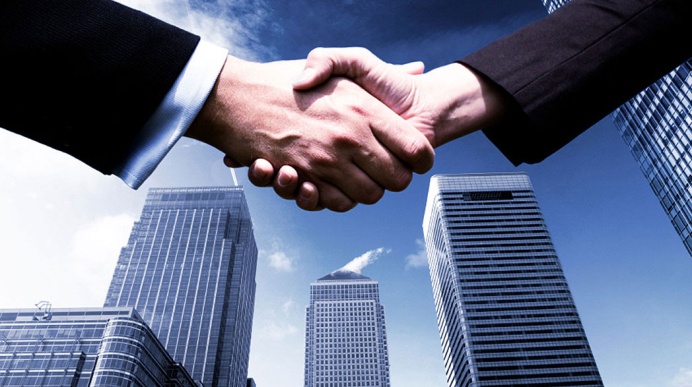 Fonte: République Tunisienne, Ministère du Développement, de l’Investissement et de la Coopération Internationale
CARACTERIZAÇÃO ECONÓMICA DO PAÍS
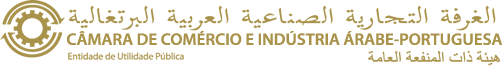 O Plano de Desenvolvimento da Tunísia (2016-2020):

 Uma das políticas apresentadas no Plano foi destinada ao Investimento, traçando-se objectivos como:
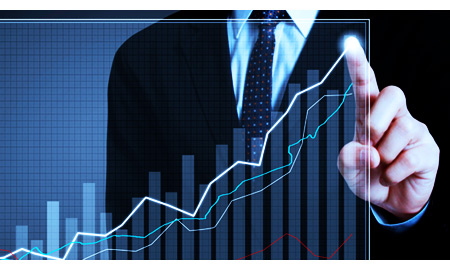 Fonte: République Tunisienne, Ministère du Développement, de l’Investissement et de la Coopération Internationale
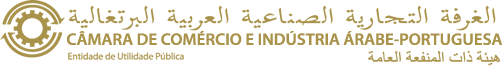 ESTRUTURA SECTORIAL DA ECONOMIA TUNISINA
Fonte: IndexMundi
PRINCIPAIS SECTORES DE ACTIVIDADE
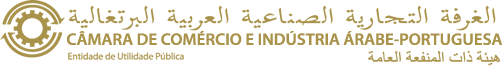 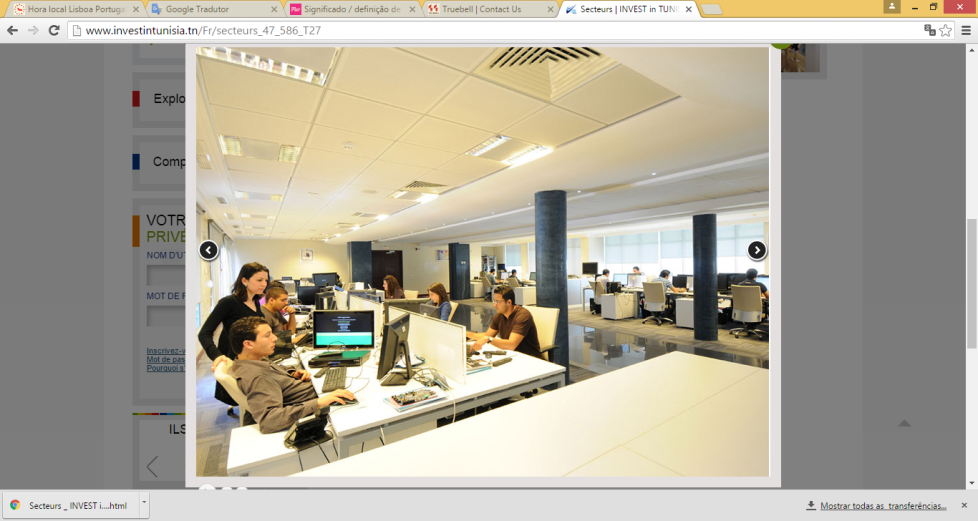 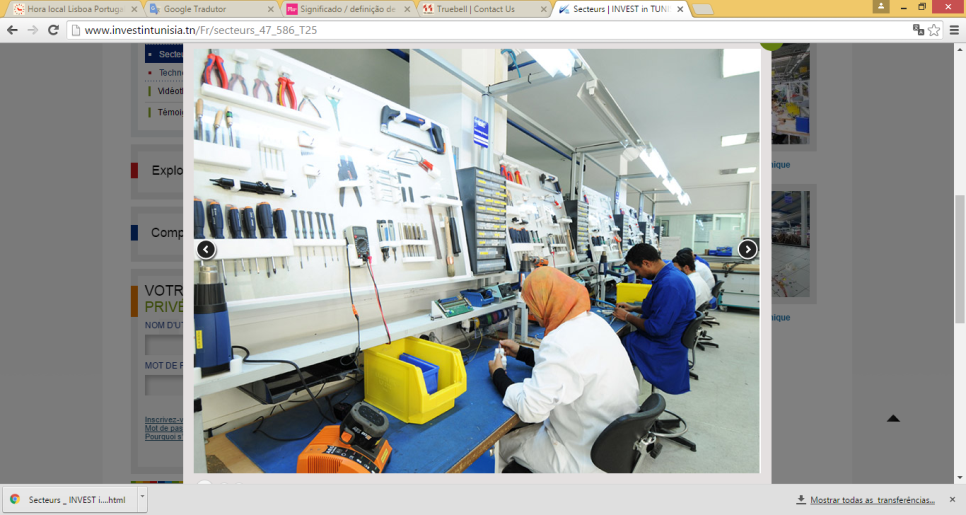 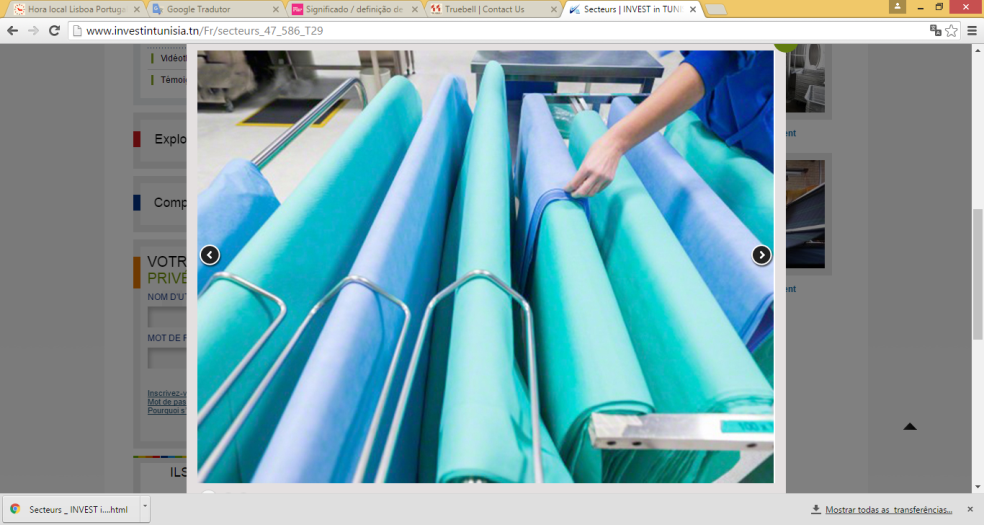 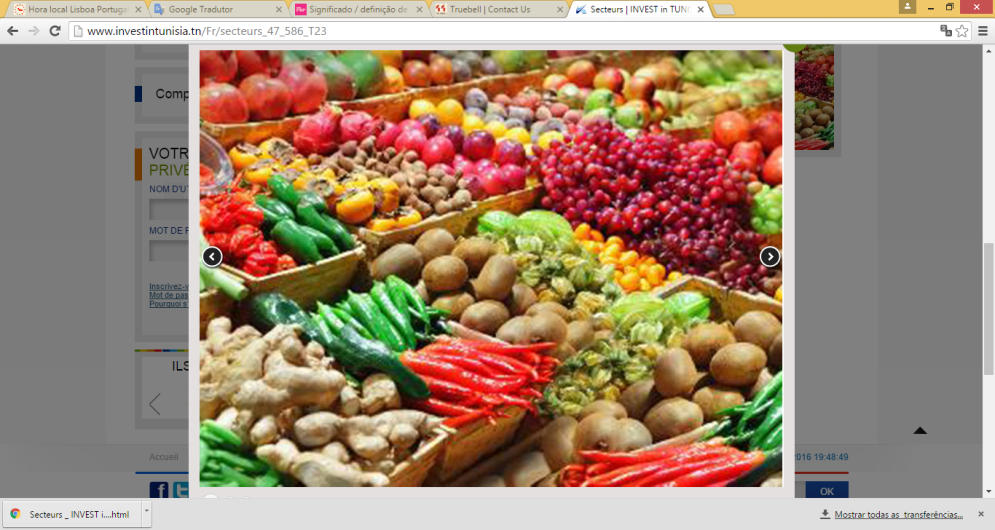 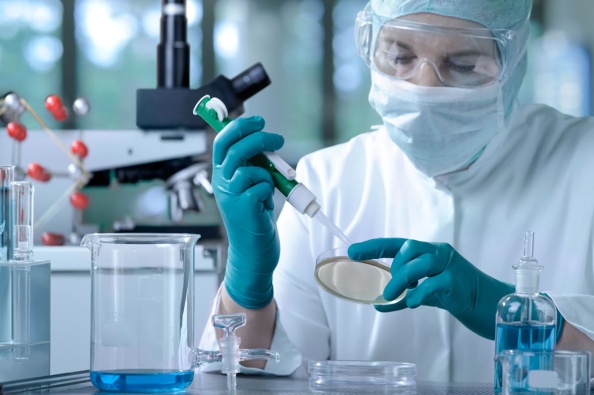 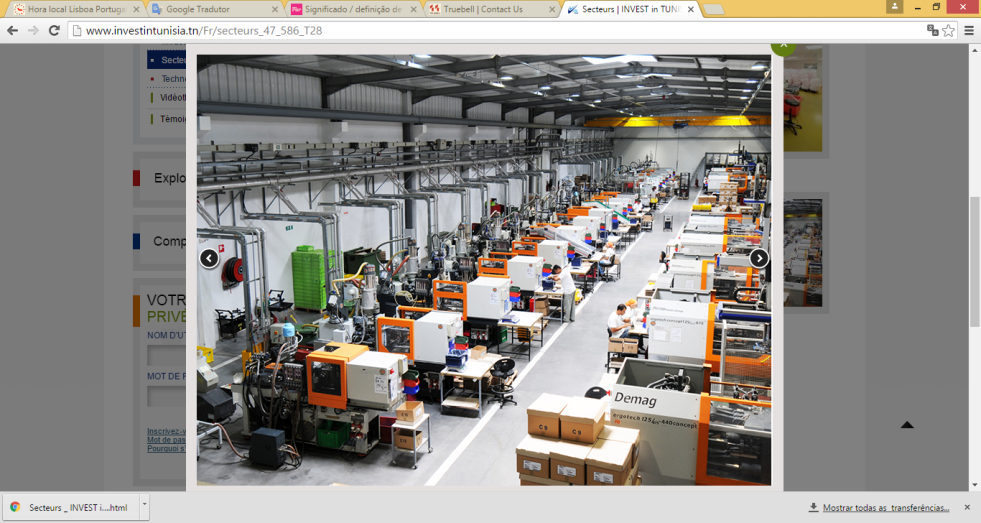 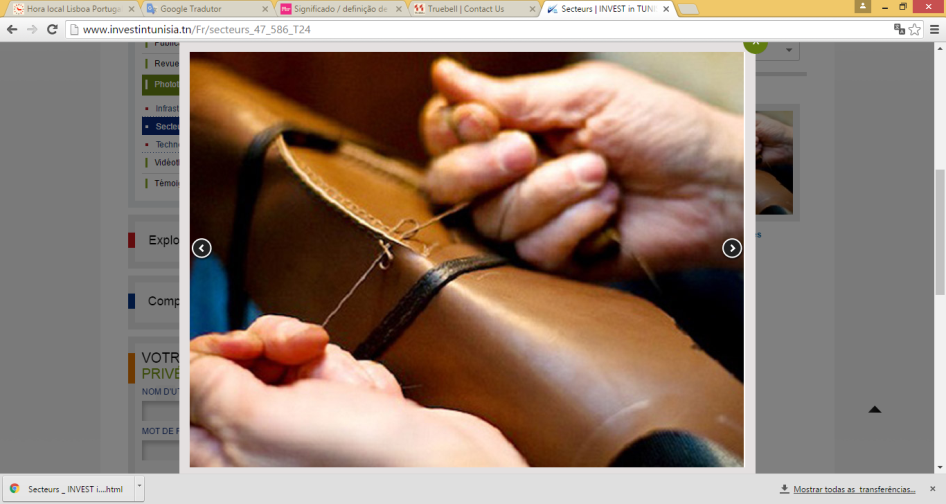 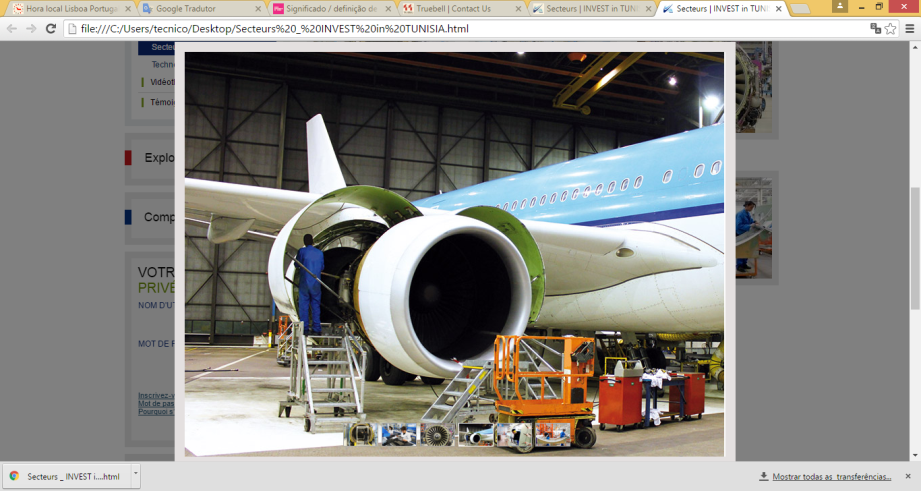 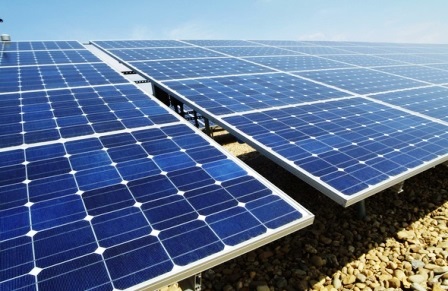 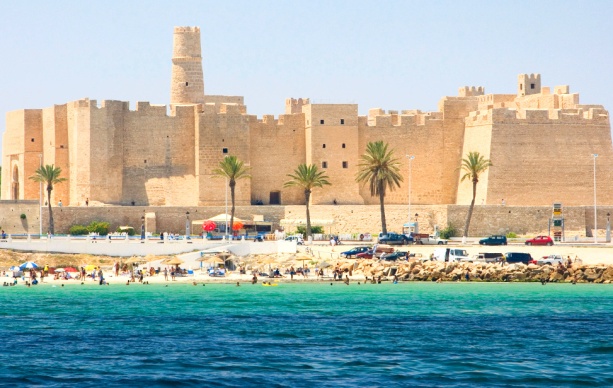 PRINCIPAIS SECTORES DE ACTIVIDADE
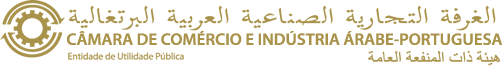 A TUNÍSIA NO MUNDO:

1ª exportadora mundial de tâmaras;
1ª exportadora mundial de azeite;
2º país de África exportador de produtos biológicos;
10ª produtora mundial de tomate.
AGRO-ALIMENTAR
A Tunísia tem uma grande diversidade agrícola e climática que lhe permite colocar no mercado uma vasta gama de produtos agro-alimentares (incluindo produtos orgânicos) com uma elevada qualidade;

No ano 2014, produziu em grande quantidade: legumes; frutos e produtos hortícolas; tomates; citrinos; tâmaras; uvas; romãs; produtos de pesca e aquicultura;

A Tunísia reforçou significativamente a sua agricultura biológica, sendo que a sua área agrícola biológica tem cerca de 500 000 hectares (2016);

A participação de estrangeiros em empresas operacionais e em projectos de pesca só pode atingir os 66%.
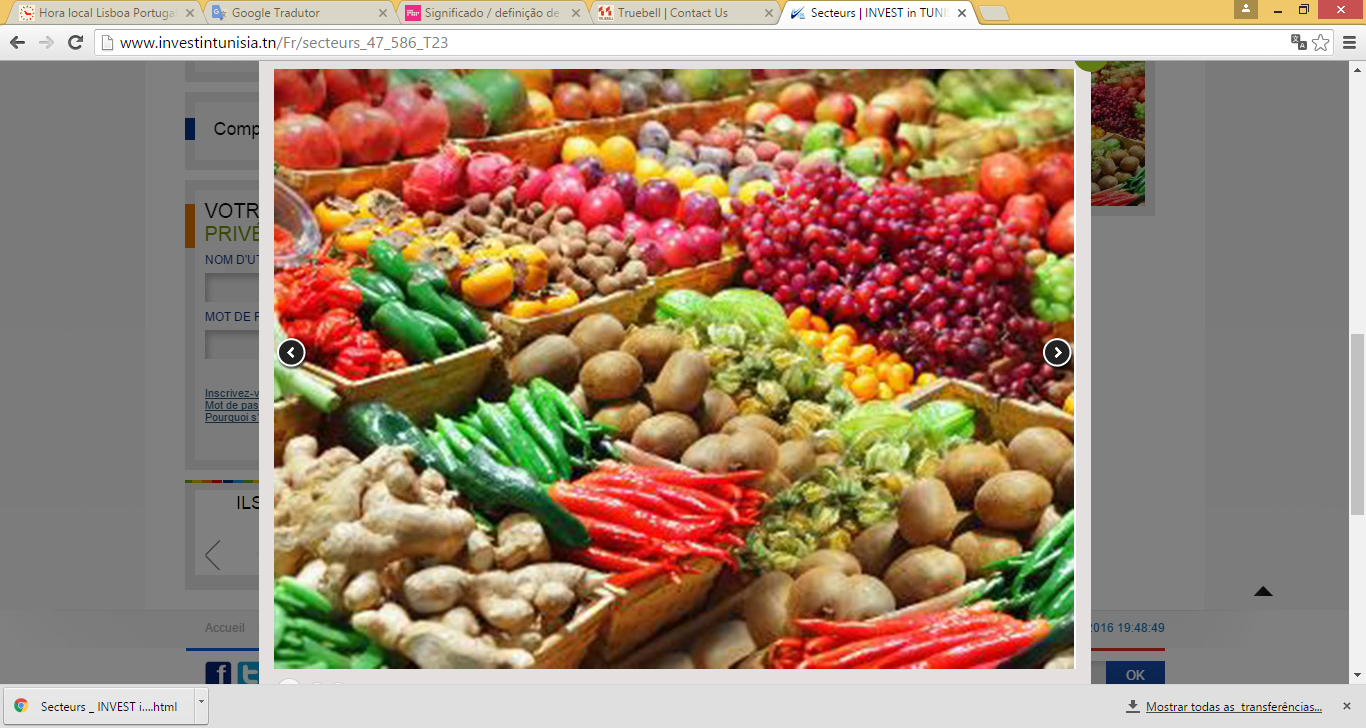 Fonte: FIPA; African Development Bank; Food and Agriculture Organization (United Nations)
PRINCIPAIS SECTORES DE ACTIVIDADE
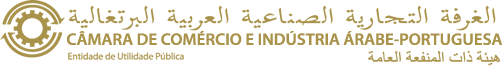 AGRO-ALIMENTAR
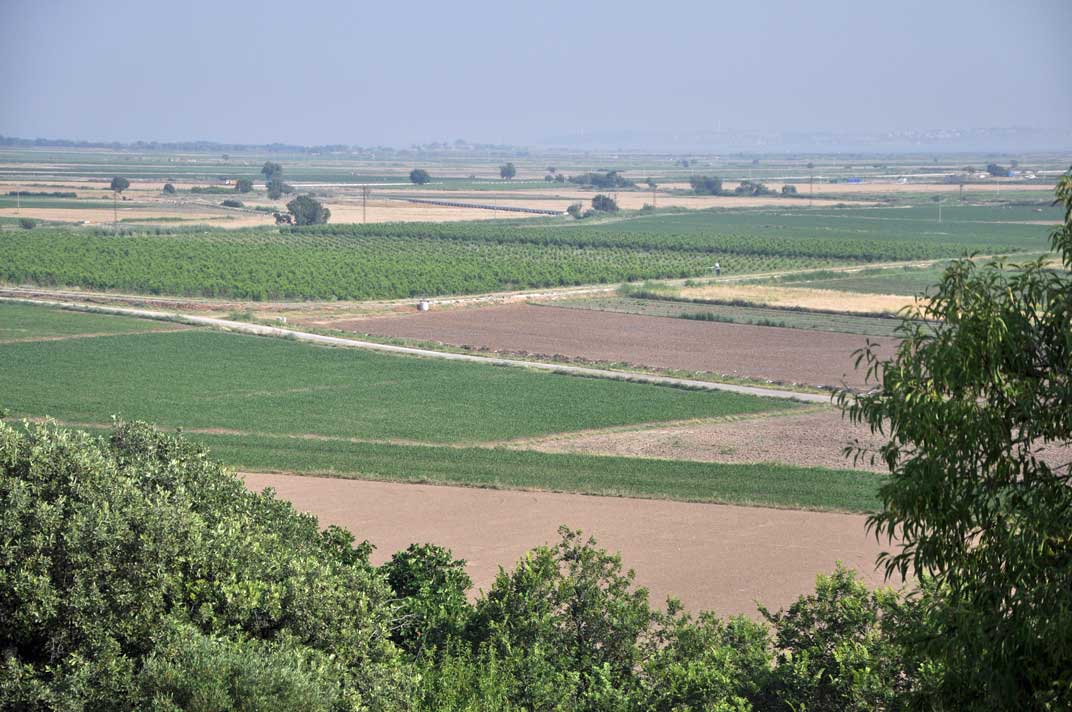 Fonte: FIPA; African Development Bank; Food and Agriculture Organization (United Nations)
PRINCIPAIS SECTORES DE ACTIVIDADE
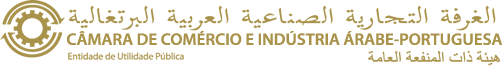 INDÚSTRIAS MECÂNICA, ELÉCTRICA & ELECTRÓNICA
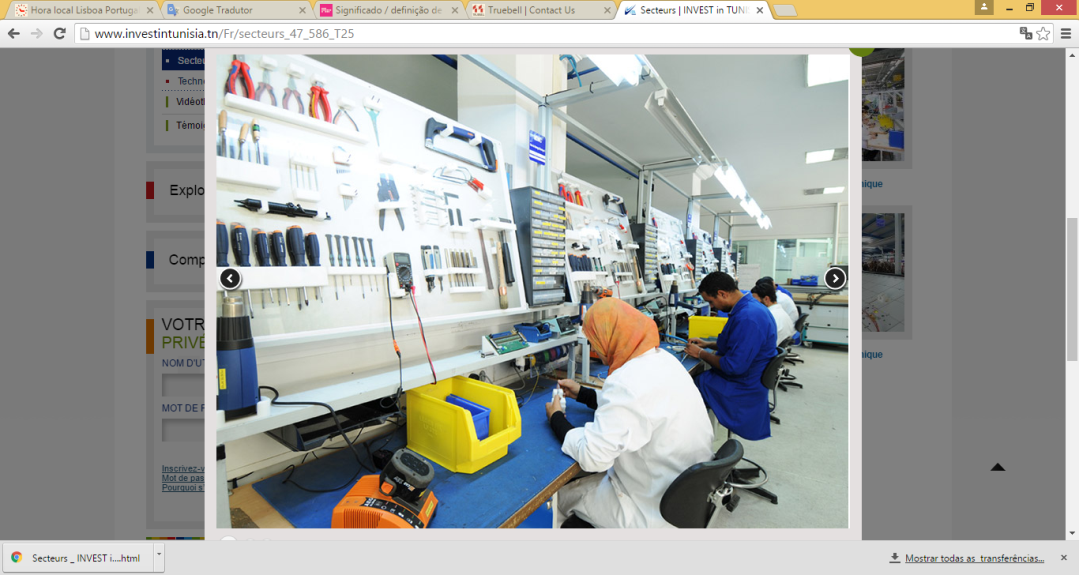 Constitui o 1º sector exportador da Tunísia, com 45% das exportações industriais e 37,4% das exportações de bens;

Ocupa o 3º lugar nos investimentos industriais da Tunísia, depois dos sectores agro-alimentar e da indústria de materiais de construção, cerâmica e vidro;

Possui infra-estruturas e mão-de-obra qualificadas: um pólo de competitividade (com uma área de offshore especializada em serviços e uma zona industrial multi-sectorial), um pólo de formação, um centro de pesquisas,  entre outros;

Oferece outras vantagens como:
		1. Liberdade de investimento;
		2. Procedimentos de estabelecimento local simples;
		3. Apoios e incentivos ao investimento;
		4. Acordos de associação com a União Europeia e seis acordos comerciais de cooperação com Portugal aplicados a vários sectores.
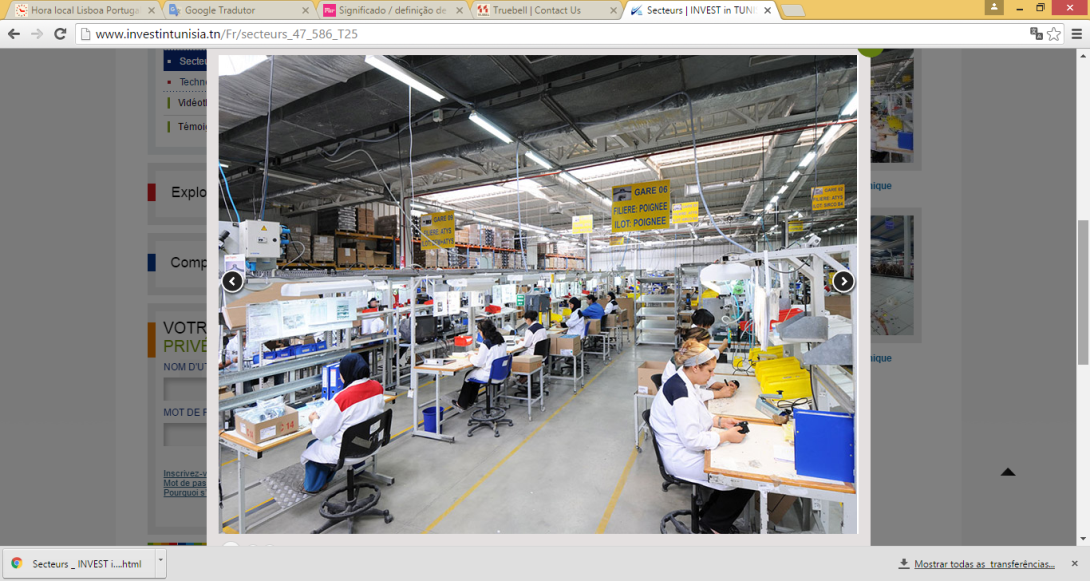 Fontes: FIPA
PRINCIPAIS SECTORES DE ACTIVIDADE
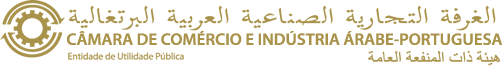 INDÚSTRIAS MECÂNICA, ELÉCTRICA & ELECTRÓNICA
Fontes: FIPA
PRINCIPAIS SECTORES DE ACTIVIDADE
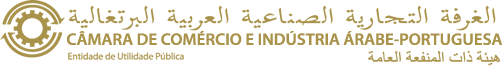 INDÚSTRIA AERONÁUTICA
Apresenta actividades de elevado valor acrescentado de engenharia de software/hardware para a produção de sistemas aeronáuticos;

Recursos humanos qualificados, um sistema de serviços aeronáuticos desenvolvido e infra-estruturas tecnológicas de qualidade;

Localização privilegiada e acesso aos principais meios de transporte – 9 aeroportos internacionais, 8 portos comerciais, rede de estradas densa (20.000 km), rede ferroviária de longo curso (2.167 km);

Oferece outras vantagens como:
		1. Liberdade de investimento;
		2. Procedimentos de estabelecimento local simples;
		3. Acordo de associação com a União Europeia que estabeleceu uma zona de comércio livre em 2008;
		4. Vários incentivos financeiros nos subsectores.
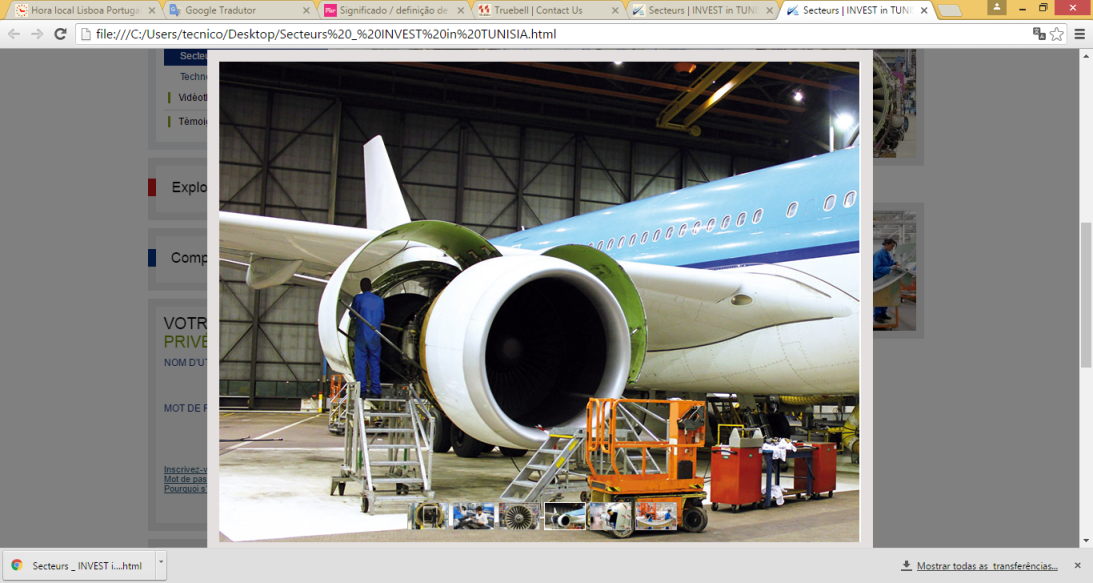 Fontes: FIPA
PRINCIPAIS SECTORES DE ACTIVIDADE
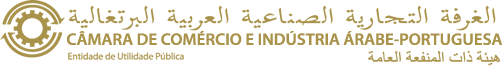 INDÚSTRIA FARMACÊUTICA
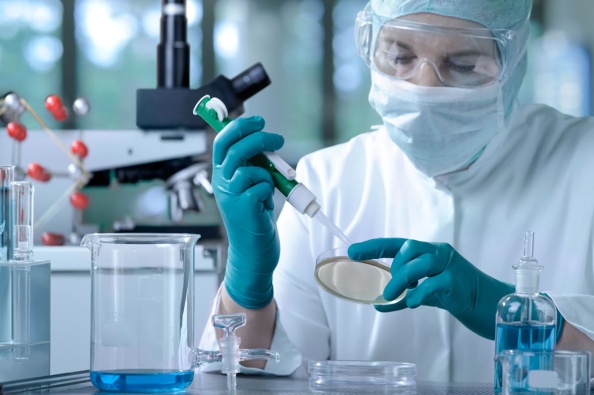 O sector farmacêutico está a receber cada vez mais atenção por parte do governo tunisino, que planeia impulsionar as exportações e desenvolver a indústria biotecnológica;

Os grandes objectivos do governo tunisino para este sector passam por desenvolver o sistema de saúde tunisino e cobrir 60% das necessidades locais de medicamentos com a produção nacional;

A Tunísia produz cerca de 190 Milhões EUR no mercado farmacêutico, o que representa 45% do total do mercado farmacêutico nacional. Espera-se que atinja cerca de 385.8 Milhões EUR até final de 2016 (60%);

A Biotecnologia é um sector promissor que está actualmente em desenvolvimento, havendo inúmeros incentivos para atrair o investimento;

Existem vários projectos inovadores na área da saúde e os centros de pesquisa e investigação estão a desenvolver-se cada vez mais.
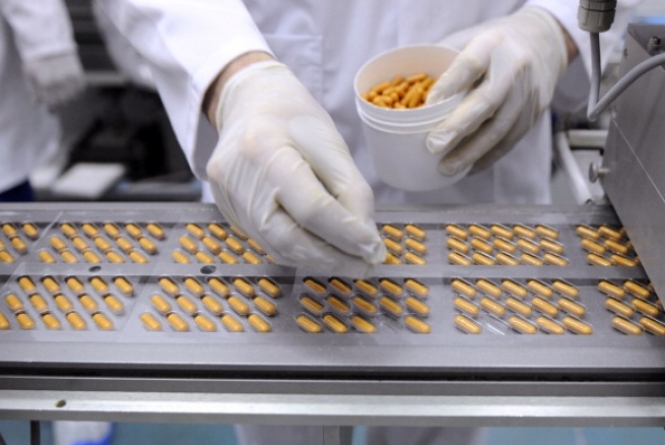 Fonte: Global Arab Network
PRINCIPAIS SECTORES DE ACTIVIDADE
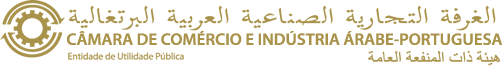 INDÚSTRIA DOS PLÁSTICOS
O investimento directo estrangeiro no sector atingiu cerca de 223 Milhões USD e criou cerca de 10.053 postos de trabalho;

No início de 2000, a indústria começou a emergir, tornando-se uma actividade promissora que hoje dinamiza as indústrias mecânica e eléctrica e as agro-indústrias;

Factores que oferecem vantagem competitiva:
		- Disponibilidade de recursos;
		- Formações técnicas e recursos humanos qualificados;
		- Acesso a tecnologia de ponta;
		- Oferta de uma vasta gama de diferentes produtos e mais sofisticados;
		- Introdução de métodos de gestão eficientes;
		- Modernização do equipamento de produção.
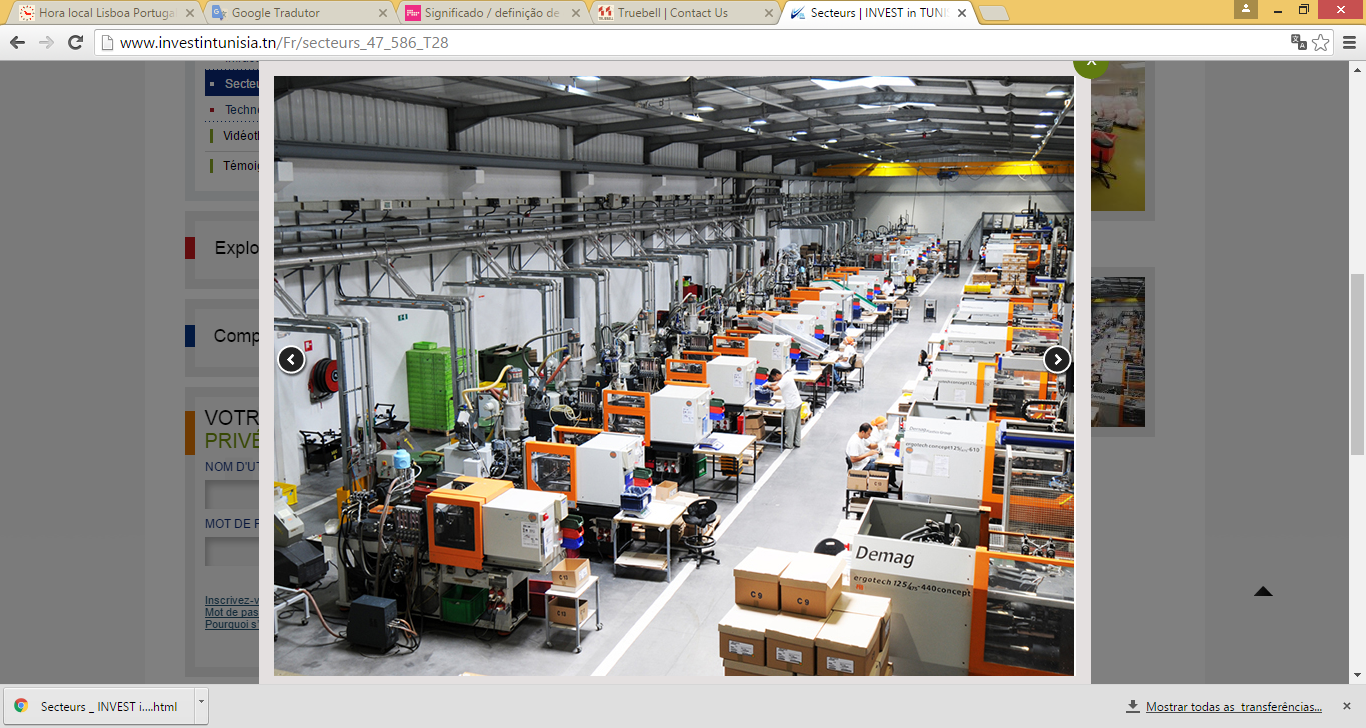 Fontes: FIPA
PRINCIPAIS SECTORES DE ACTIVIDADE
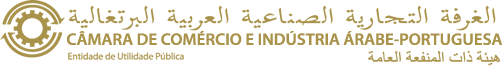 INDÚSTRIA TÊXTIL & VESTUÁRIOS
A TUNÍSIA NO MUNDO:

Líder mundial dos fornecedores de vestuário;
5ª maior fornecedora da Europa;
2ª maior fornecedora da França.
O Têxtil e Vestuário é o sector mais importante da indústria tunisina – potencial de exportação; qualidade dos produtos; e criação de inúmeros postos de trabalho;

Competitiveness Cluster-Monastir El Fejja, ou MFCPOLE – é a nova plataforma industrial inteligente. Inclui uma incubadora, um centro de recursos tecnológico e um instituto de moda;

Factores favoráveis:
		- Proximidade geográfica com o mercado europeu;
		- Excelente nível de qualidade, compatível com as exigências;
		- Custos de produção competitivos;
		- Recursos humanos qualificados e elevado know-how;
		- Modernização e computorização dos programas;
		- Respeito pelos padrões sociais e ambientais.
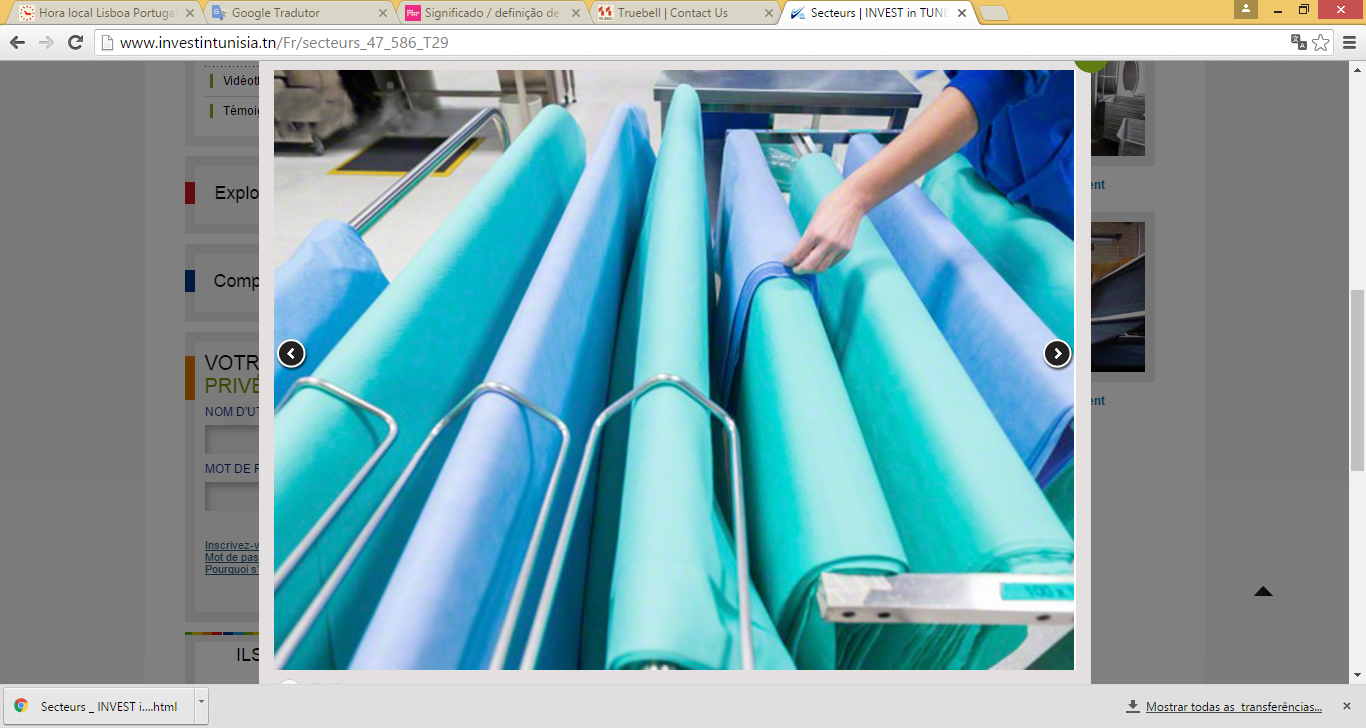 Fonte: FIPA
PRINCIPAIS SECTORES DE ACTIVIDADE
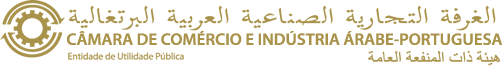 INDÚSTRIA COURO & CALÇADO
A TUNÍSIA NO MUNDO:

O calçado é o 5º produto mais exportado pela Tunísia;
A União Europeia é o 1º parceiro da Tunísia neste sector.
A Tunísia é um local rentável para a produção, qualidade e know-how das empresas que operam no sector do couro e do calçado;

O fluxo de investimento directo estrangeiro em 2014 correspondeu a cerca de 79,7 Milhões USD – representando 7 projectos e cerca de 1.857 postos de trabalho;

O sector tem um grande potencial de desenvolvimento económico –  aumento da procura e aparecimento de uma nova gama de produtos para corresponder às tendências de moda;

É um sector altamente competitivo e exigente que requer:
		- Modernização e constante melhoramento dos sistemas produtivos;
		- Projectos e ideias inovadoras e criativas que se adaptem facilmente ao desenvolvimento das tendências de moda.
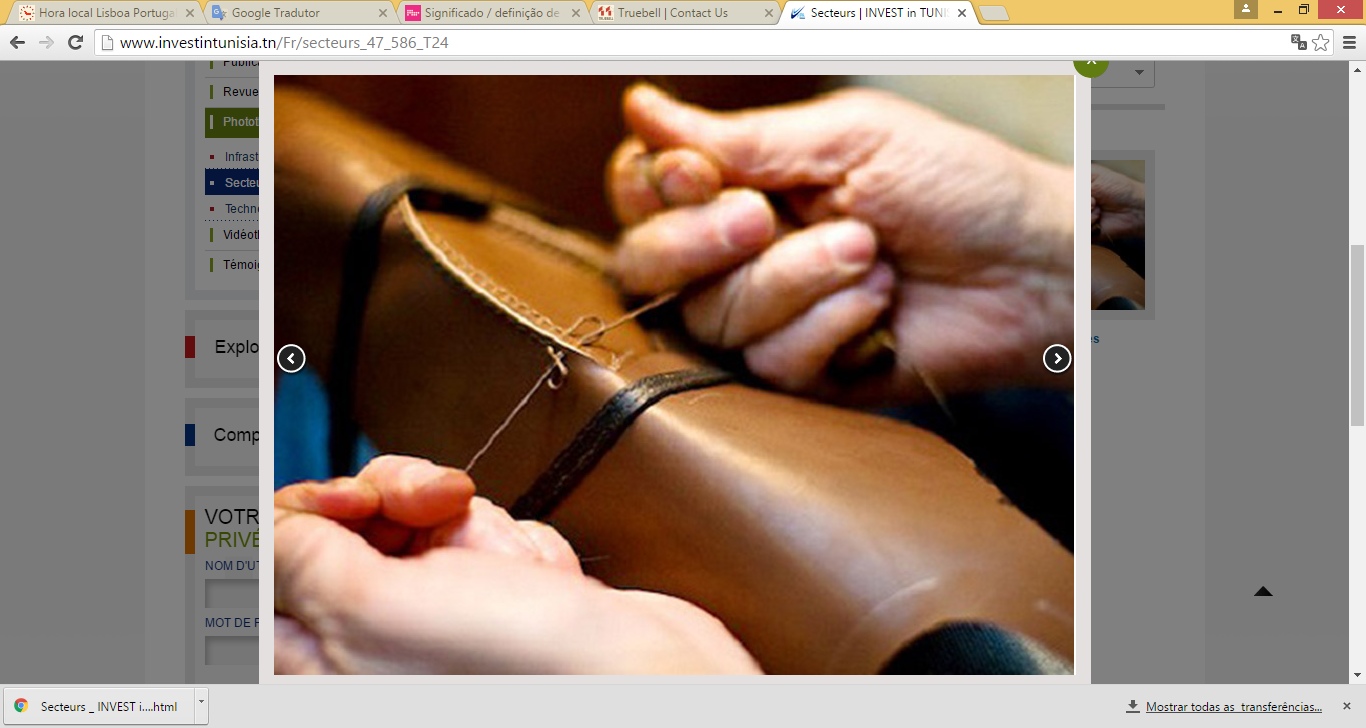 Fonte: FIPA
PRINCIPAIS SECTORES DE ACTIVIDADE
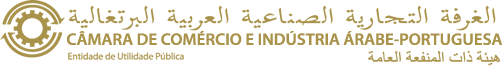 TURISMO
A Tunísia é um destino turístico de referência a nível mundial;

Tem uma vasta oferta na área do turismo: balnear, rural, cultural, de saúde, desportivo, entre outros;
De entre os vários programas de apoio ao Turismo, o mais relevante é a Estratégia de Turismo Vision 3+1, composto por 15 Acções e 25 Projectos Estruturantes. Os objectivos são essencialmente:
		1) A diversificação da oferta turística por região – traçando planos secundários de desenvolvimento e gestão das regiões (ex.: Golfo e Sahara);
		2) A qualidade & formação – do ambiente, dos meios de transporte, dos produtos a oferecer, dos hotéis, do ensino, dos recursos humanos;
		3) O branding & marketing – definir uma estratégia de turismo para o interior, reforçar a comunicação regional, diversificar a oferta, reestruturar meios de promoção;
		4) A modernização do sector – simplificação do funcionamento das entidades ligadas ao sector turístico, estruturação dos mecanismos e meios financeiros, entre outros.
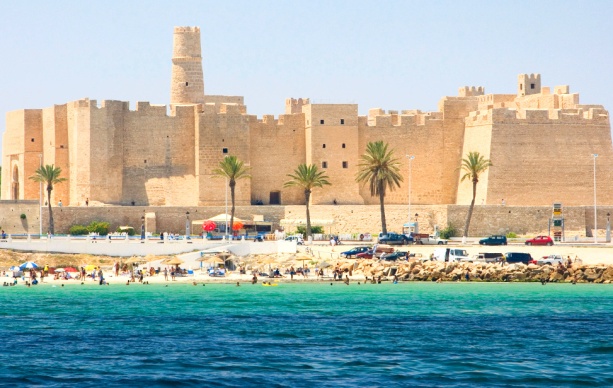 Fonte: Ministère du Tourisme et de l’Artesanat de la République Tunisienne
PRINCIPAIS SECTORES DE ACTIVIDADE
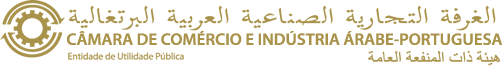 ENERGIAS RENOVÁVEIS
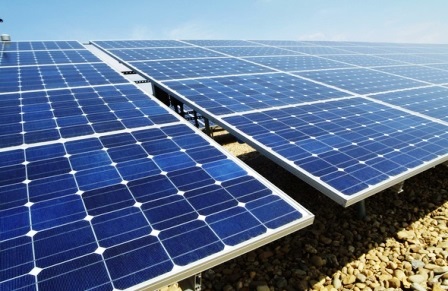 A Tunísia tem um vasto potencial para 3 tipos de energias renováveis:
		1) Solar (fotovoltaica e térmica);
		2) Eólica;
		3) Cogeração.

O Plano Solar Tunisino (PST, 2016-2030) pretende aumentar a quota das energias renováveis para 16%. Visa diminuir a dependência das energias fósseis e aumentar a competitividade económica da Tunísia no mercado das energias renováveis;
O investimento dos projectos alcançará aproximadamente 2 Milhões USD;

As possibilidades da energia solar são sobretudo exploradas no sul, que beneficia de radiação solar directa (3.000 h/ano). Prevê-se um aumento da capacidade das energias fotovoltaica e térmica;

O Parque Eólico da Tunísia foi um projecto criado para gerar electricidade de forma limpa, no âmbito do Plano Solar Tunisino (PST).
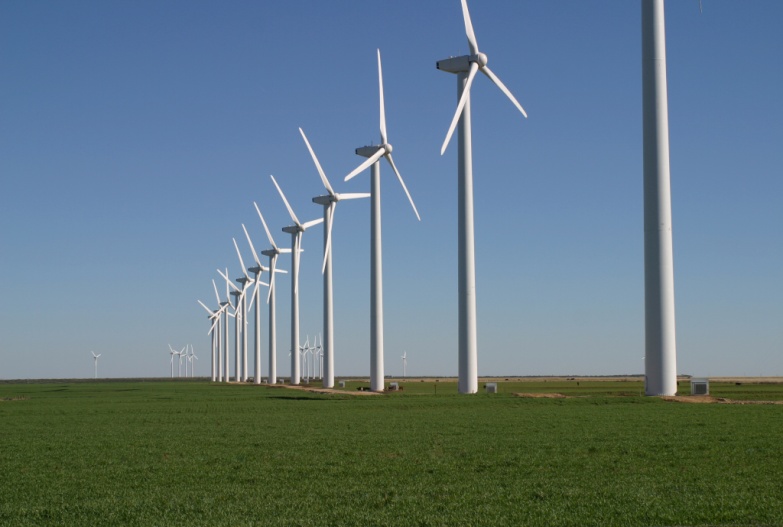 Fonte: STEG Energies Renouvelables
PORQUÊ INVESTIR NA TUNÍSIA?
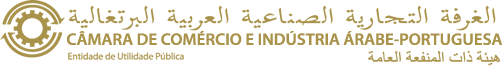 Investir na Tunísia é hoje em dia uma excelente oportunidade porque:
Tem uma economia aberta, diversificada e competitiva;

Localização geográfica favorável, com acesso aos mercados dos três continentes (Europeu, Africano e Asiático);

Recursos humanos qualificados e abundantes;

Infra-estruturas, telecomunicações, logística e redes de transporte desenvolvidos;

Numerosa classe média com maior poder de compra e melhor qualidade de vida;

Crescimento médio anual da Tunísia na 1ª década do século XXI a uma taxa de 5%;

Introdução de nova legislação e revisões legislativas favoráveis ao investimento e ao sector privado (PPP, competição no mercado, reforço do papel do sector privado no desenvolvimento das infra-estruturas, livre repatriação de capital, etc.);

Possui inúmeros acordos comerciais com vários países e organizações internacionais (nomeadamente, Portugal e a União Europeia);

Liberdade de investimento, simplicidade nos procedimentos de estabelecimento local, protecção da propriedade intelectual.
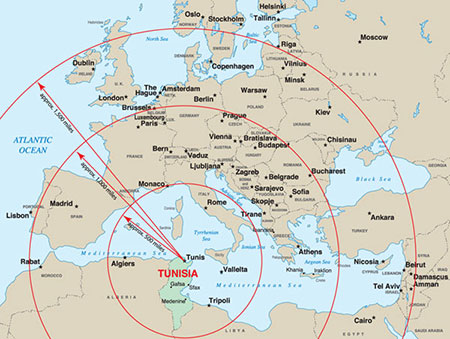 Fonte: FIPA
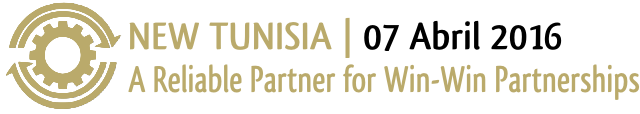 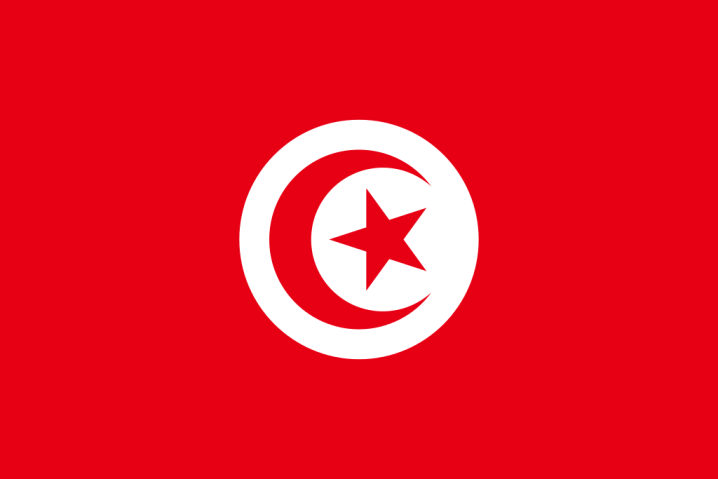 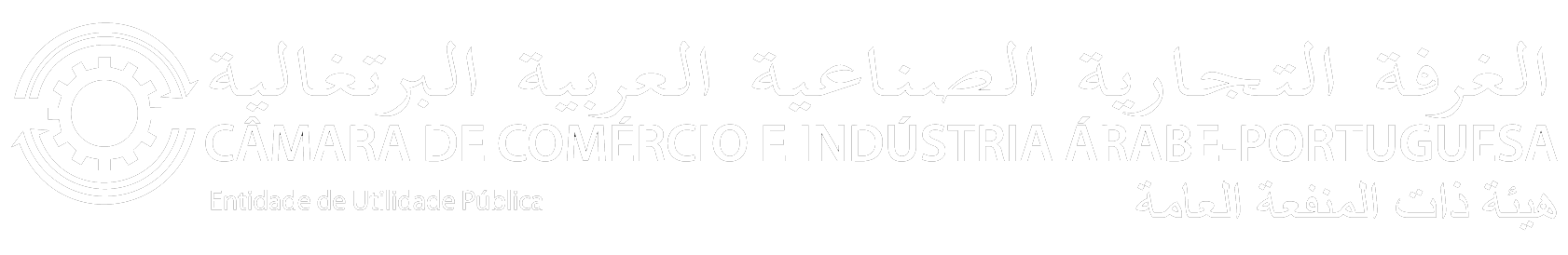 AO SERVIÇO DO TECIDO EMPRESARIAL PORTUGUÊS E ÁRABE DESDE 1977
CONTACTOS
Avenida Fontes Pereira de Melo, 19 – 8º | 1050-116 Lisboa | Portugal
T: +351 213 138 100 | F: +351 213 138 109 | E: info@cciap.pt | W: WWW.CCIAP.PT